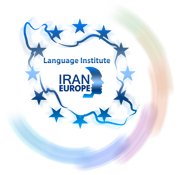 Evolve 3A1.2
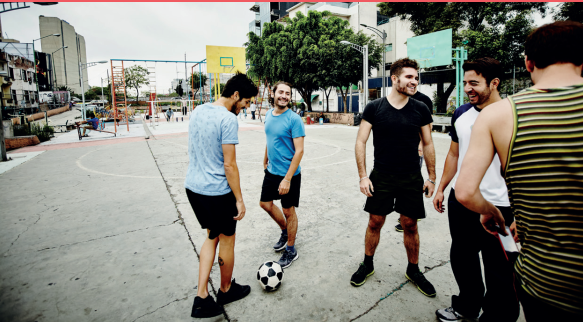 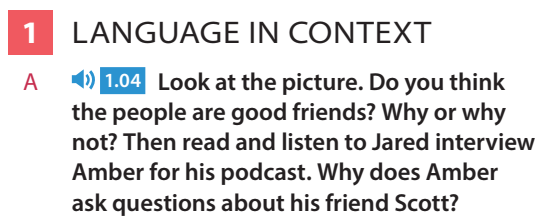 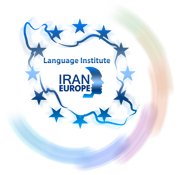 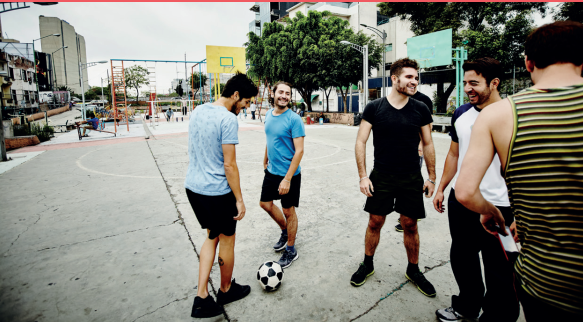 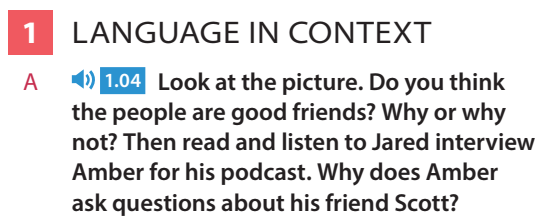 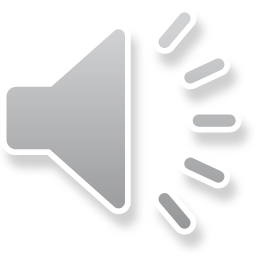 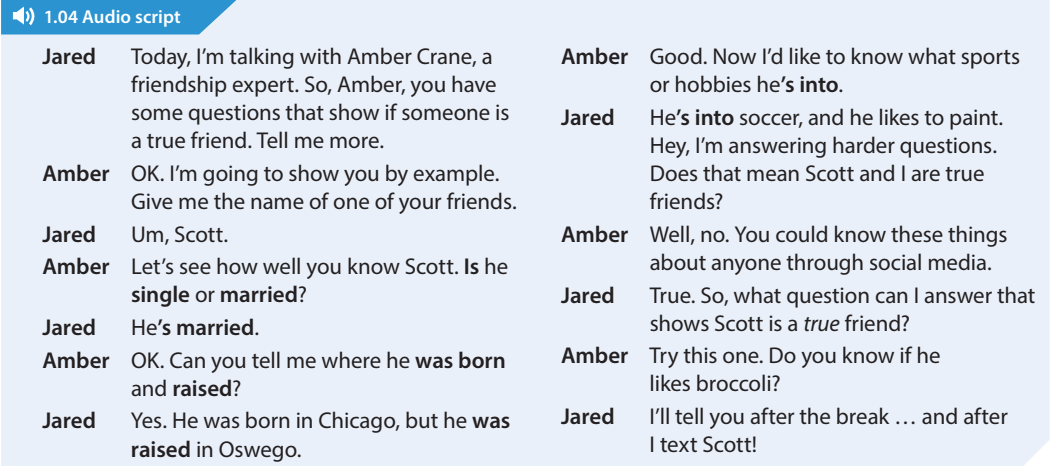 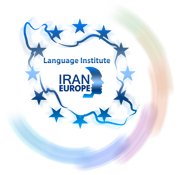 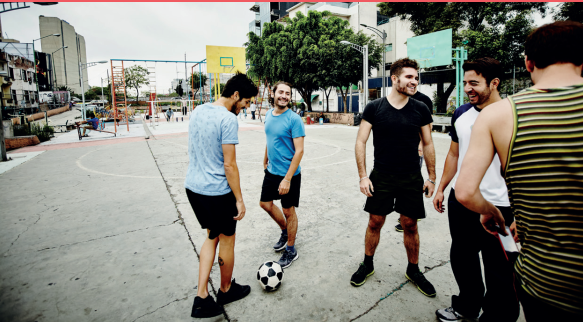 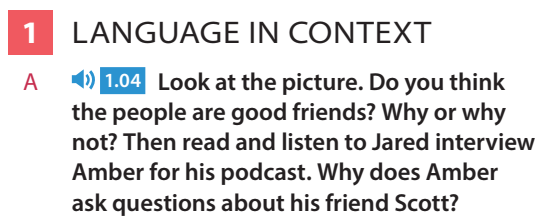 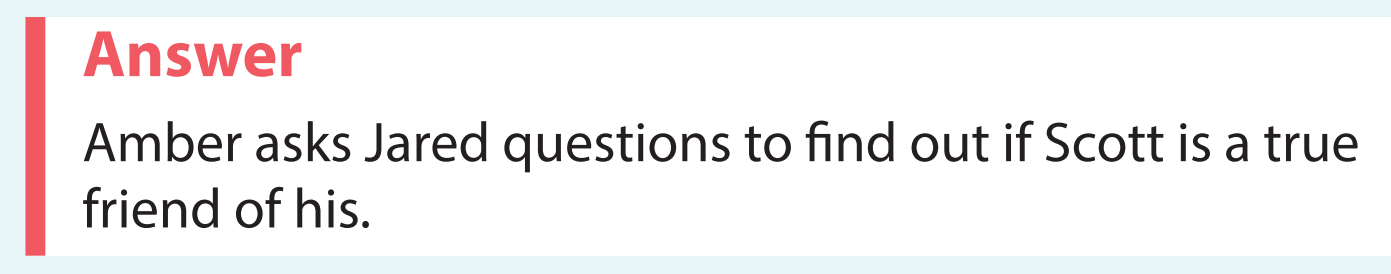 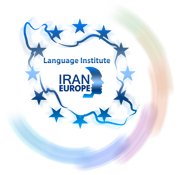 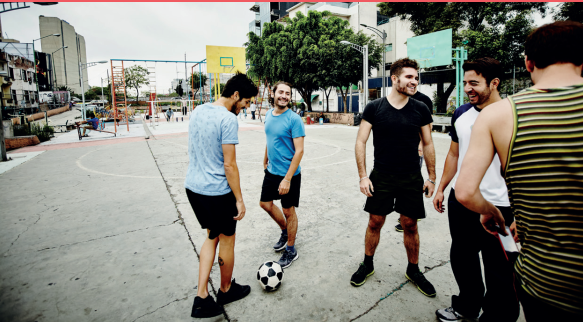 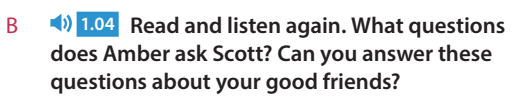 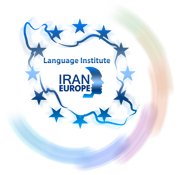 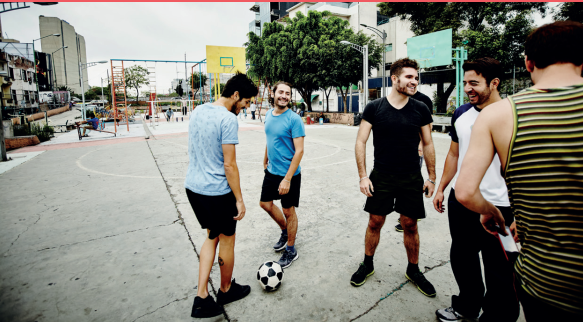 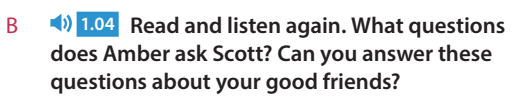 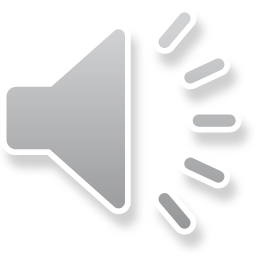 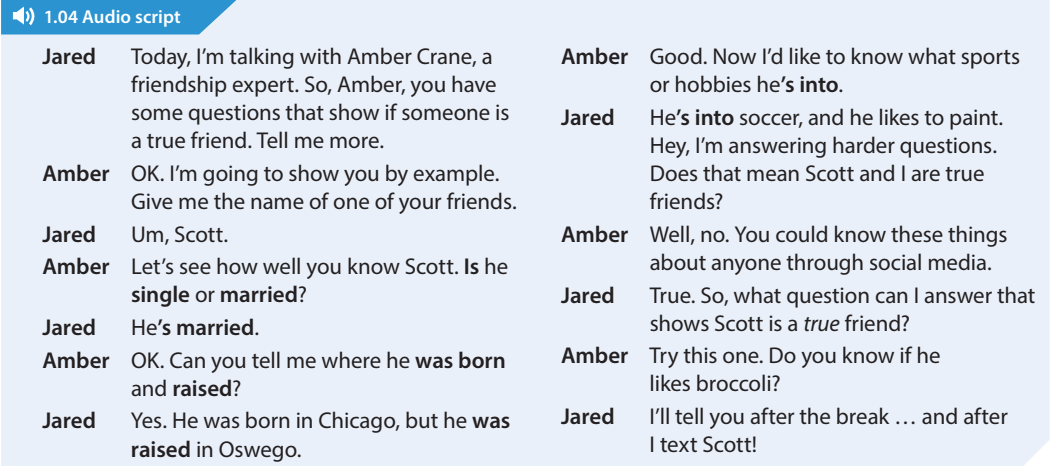 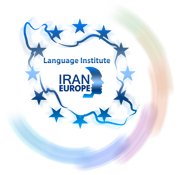 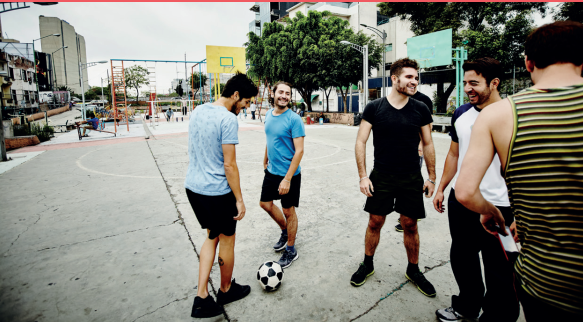 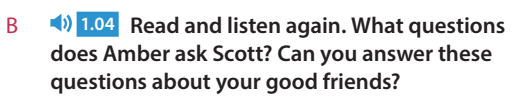 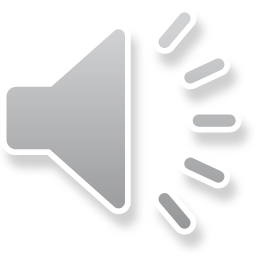 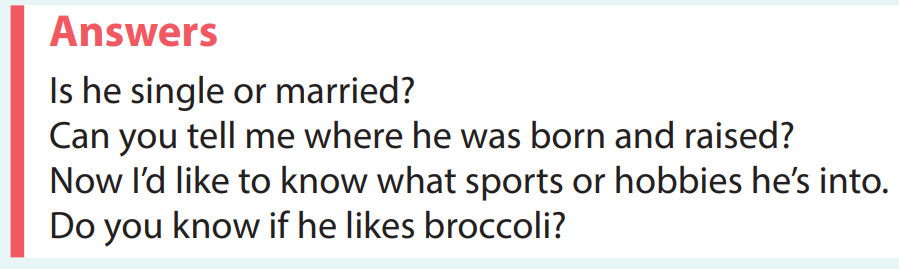 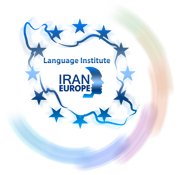 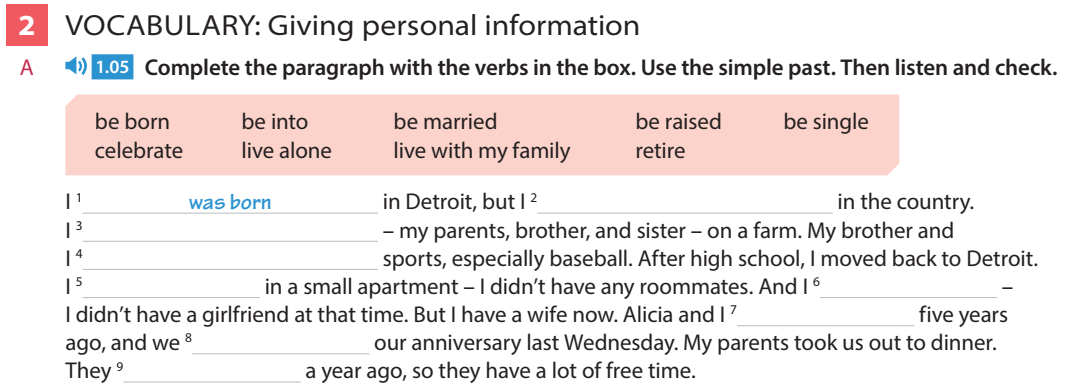 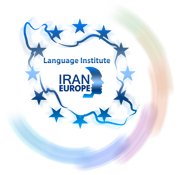 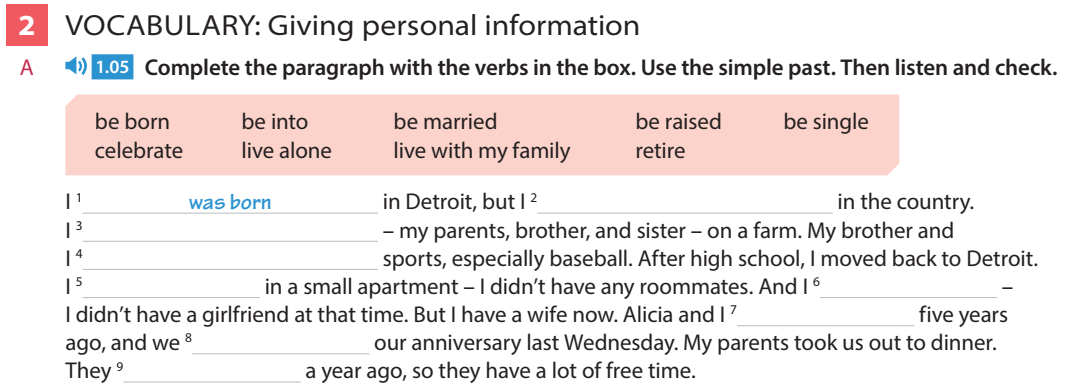 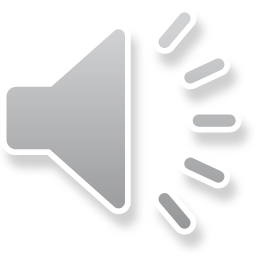 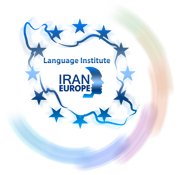 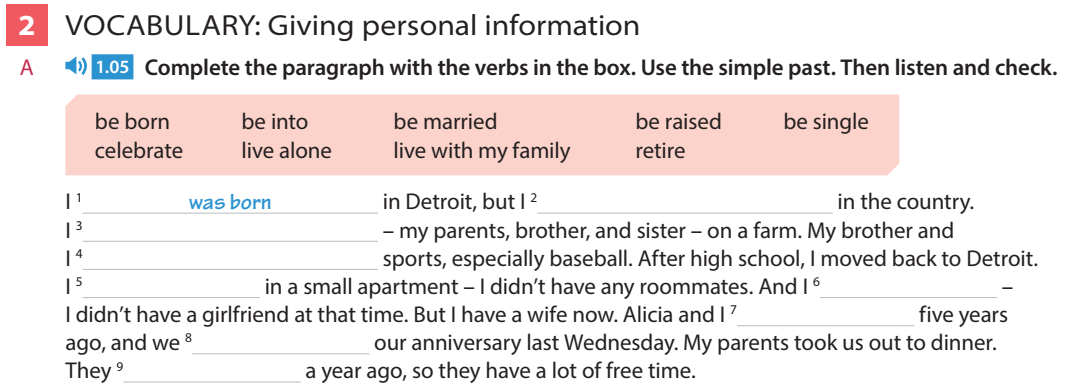 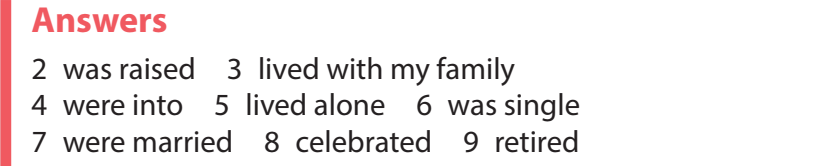 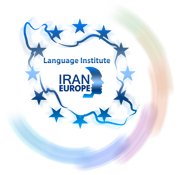 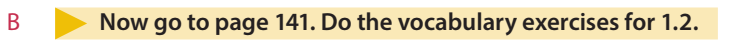 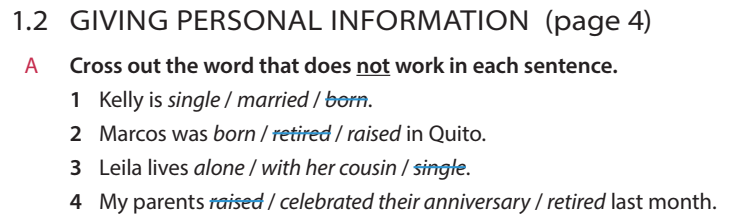 born
retire
single
raised
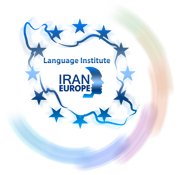 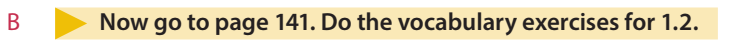 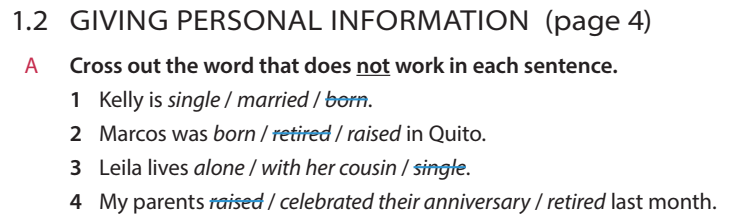 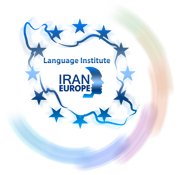 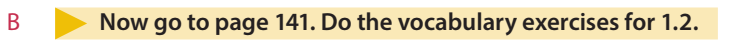 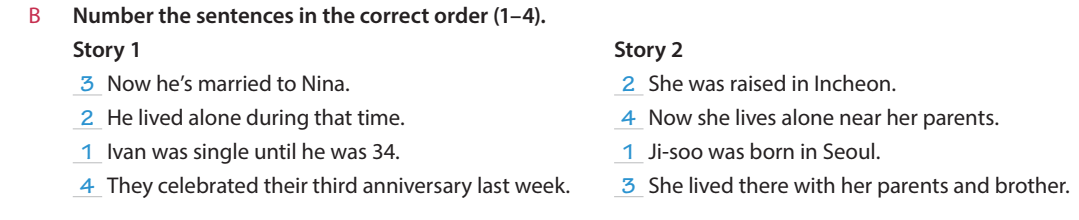 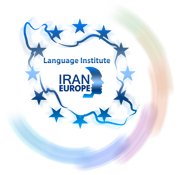 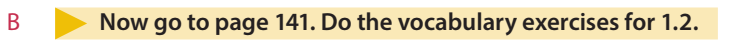 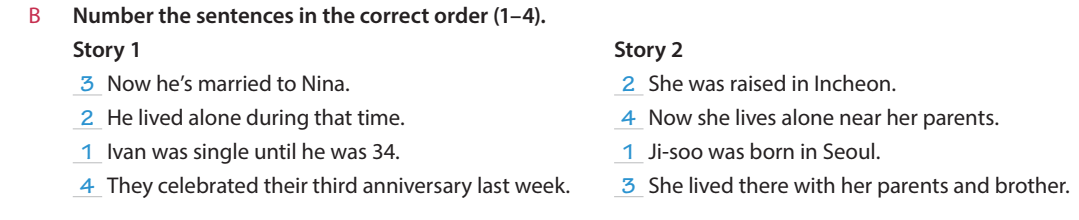 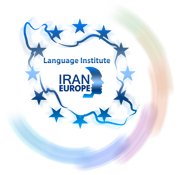 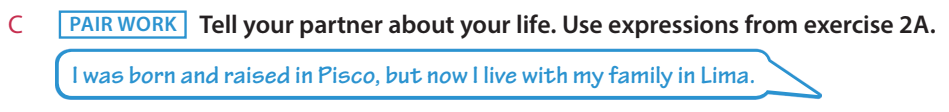 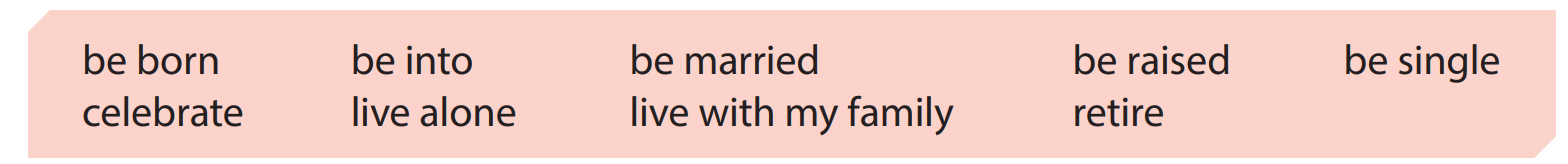 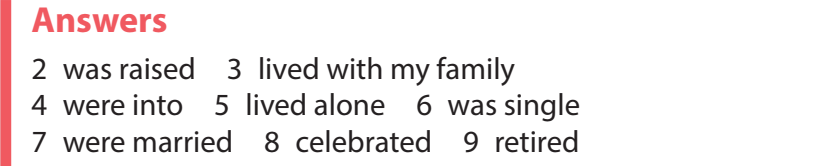 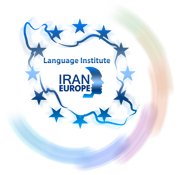 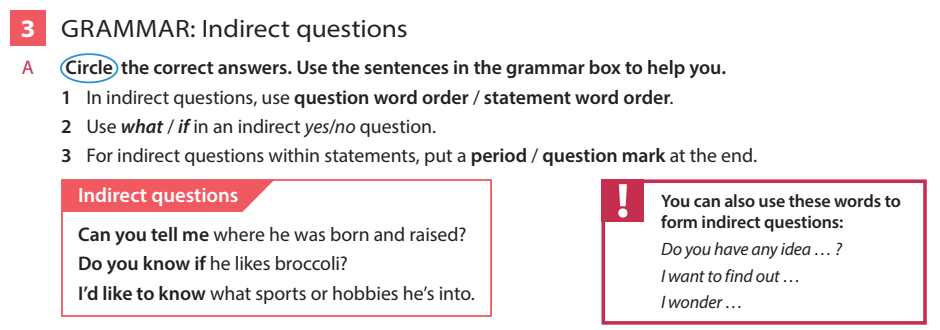 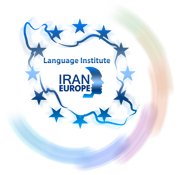 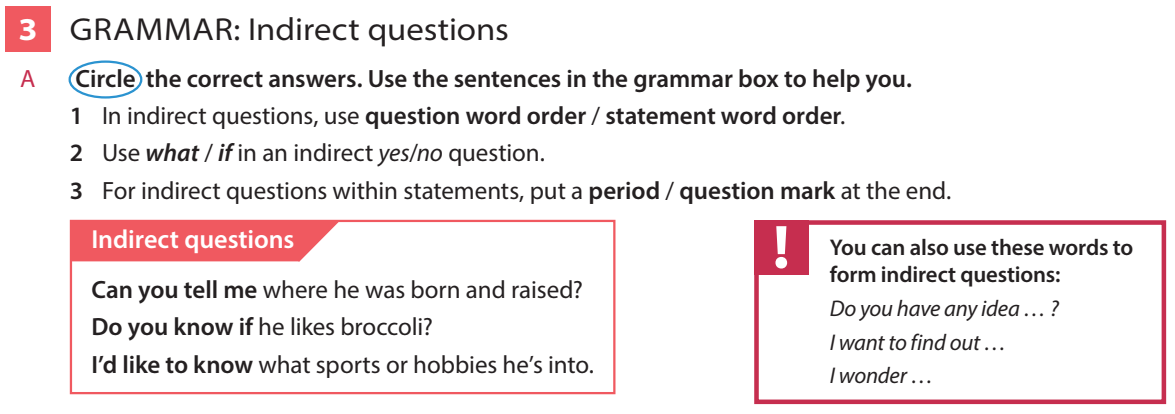 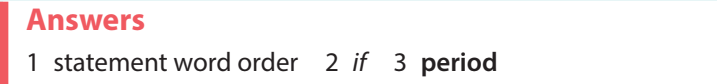 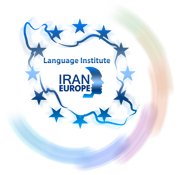 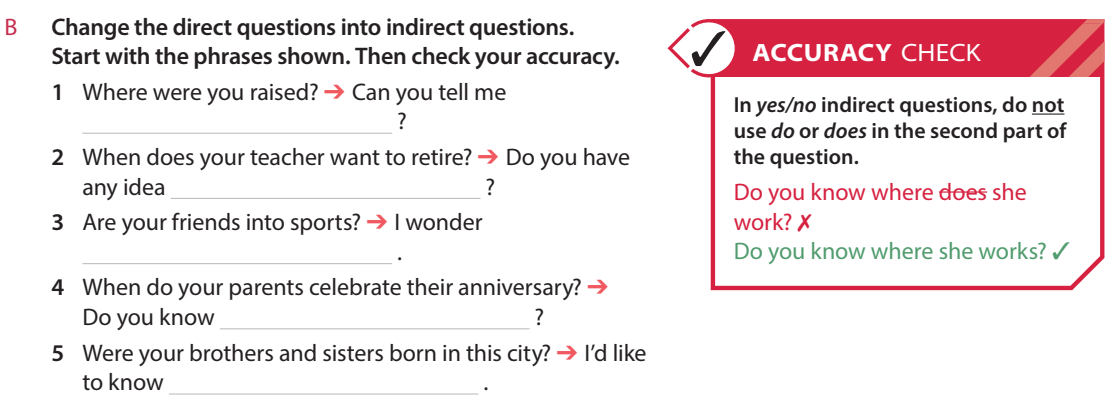 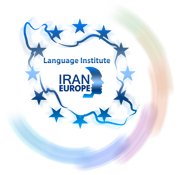 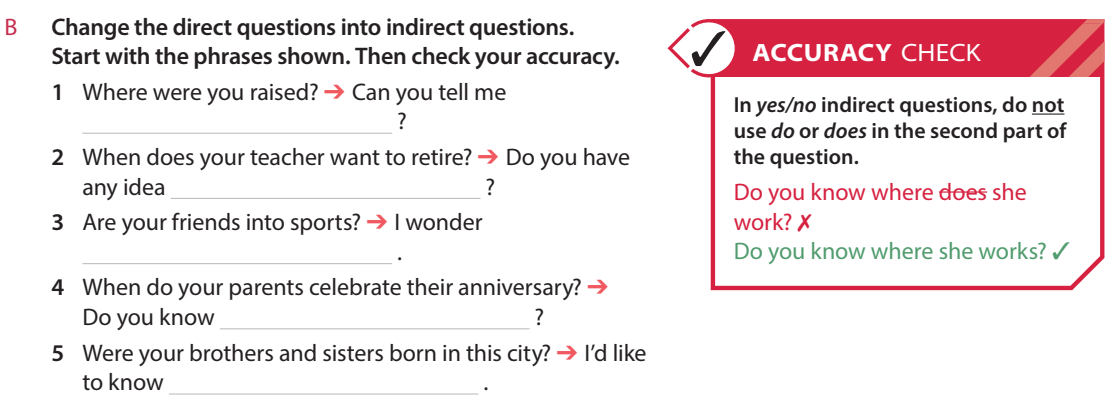 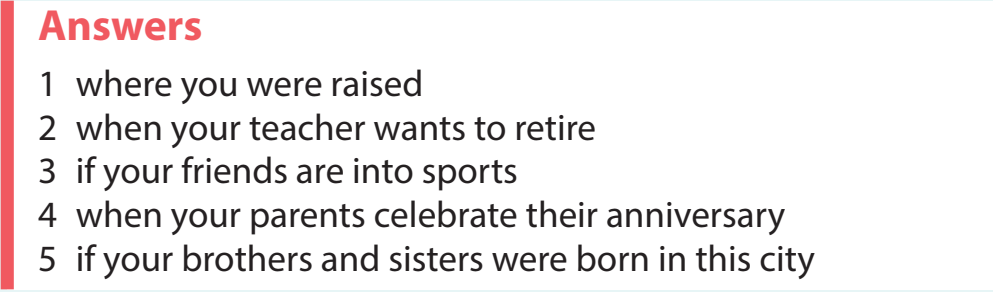 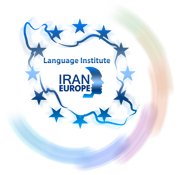 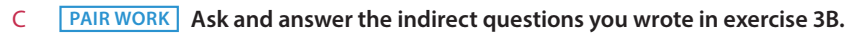 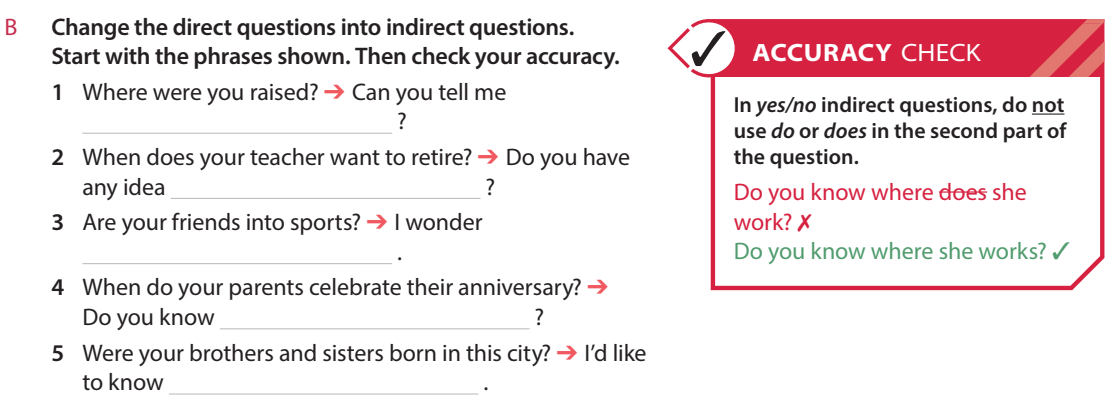 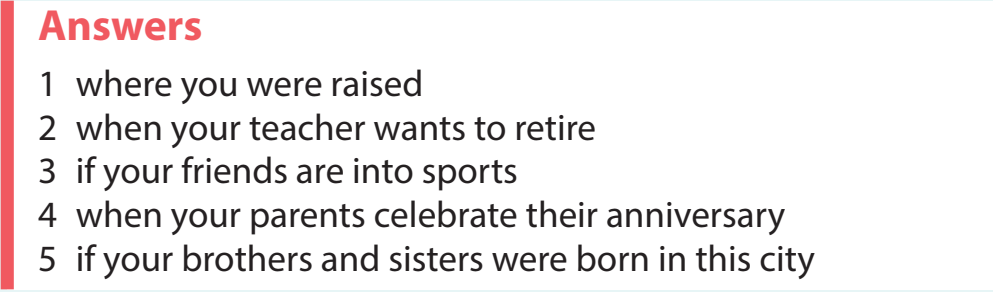 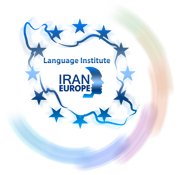 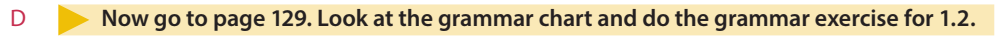 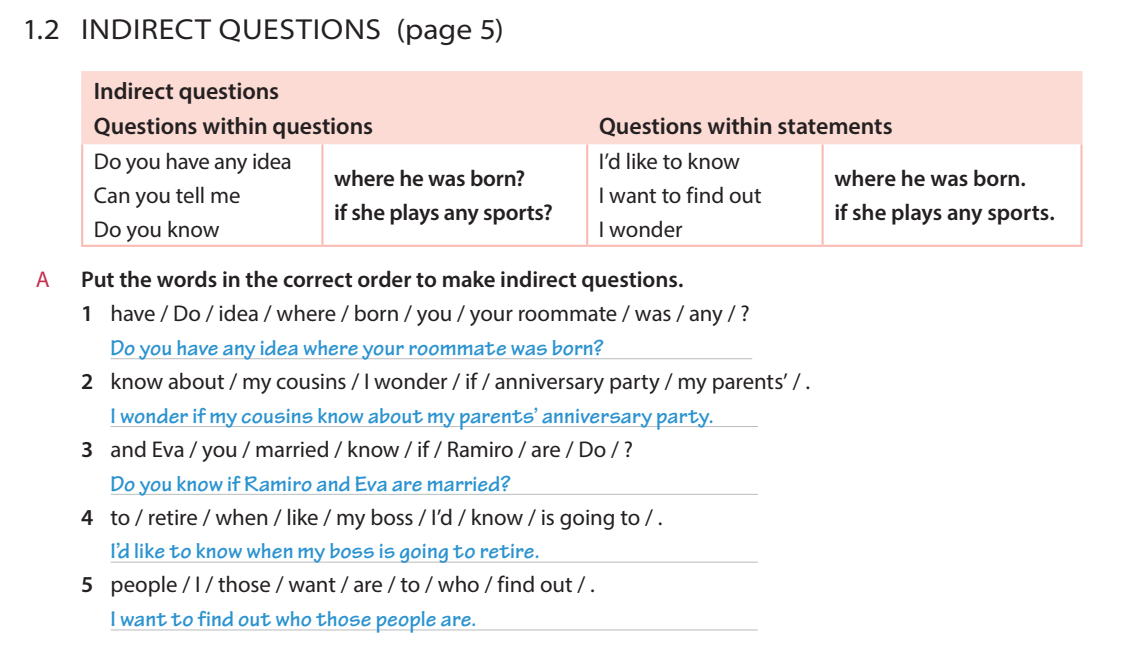 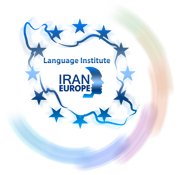 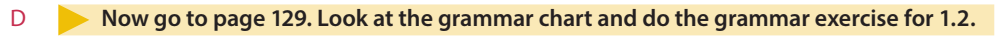 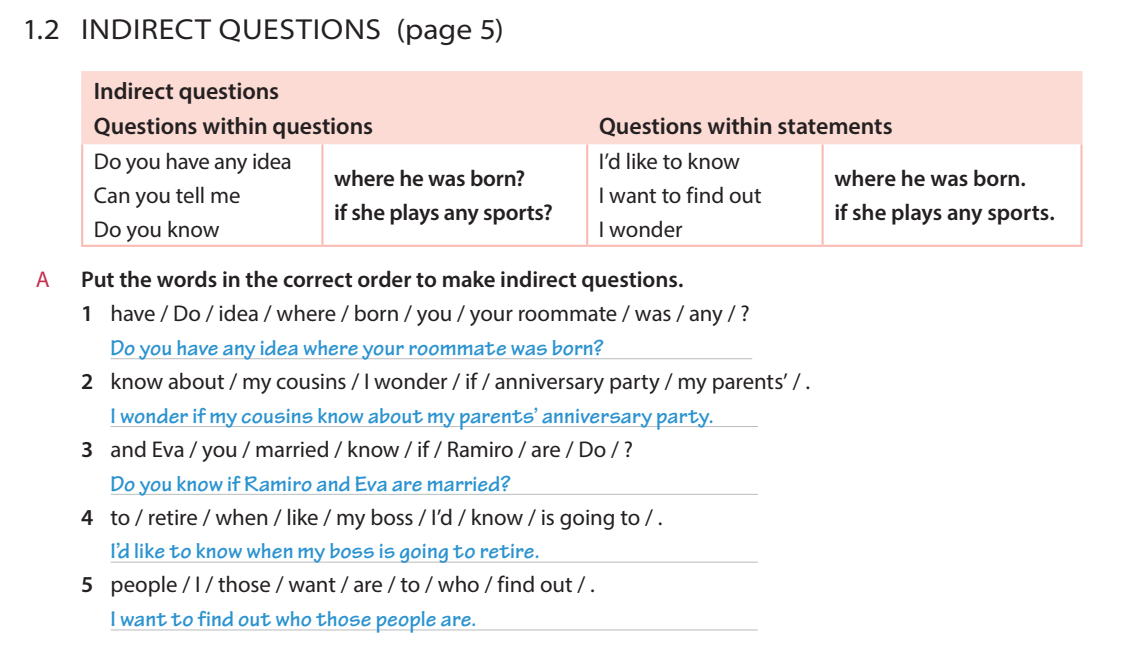 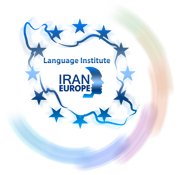 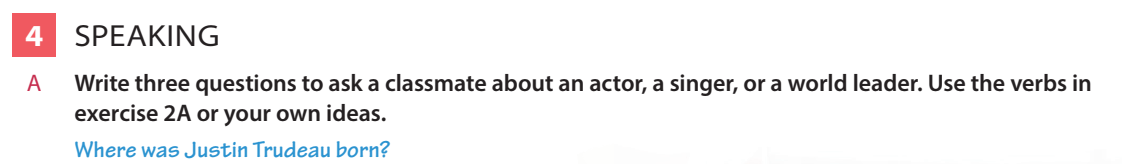 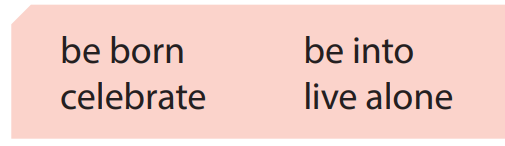 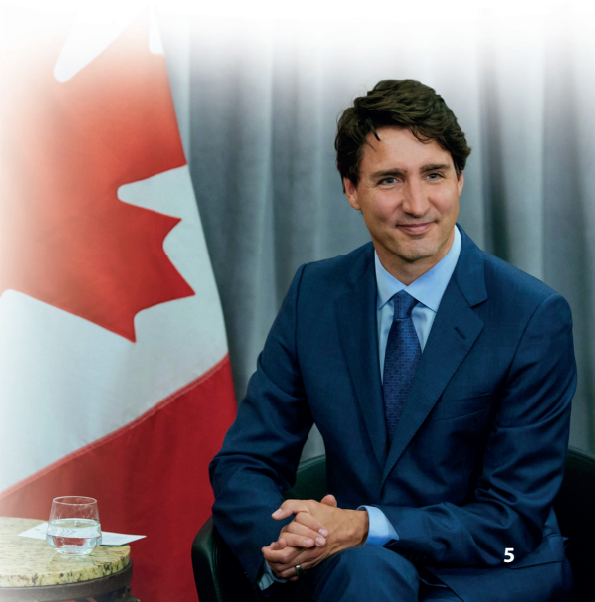 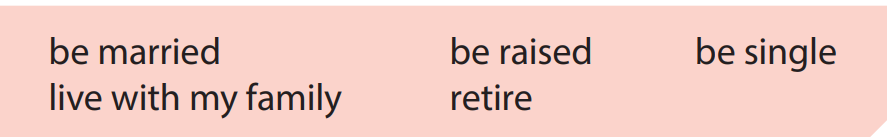 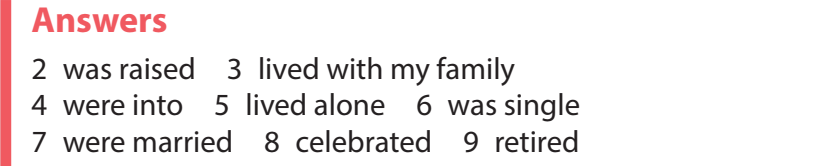 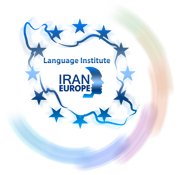 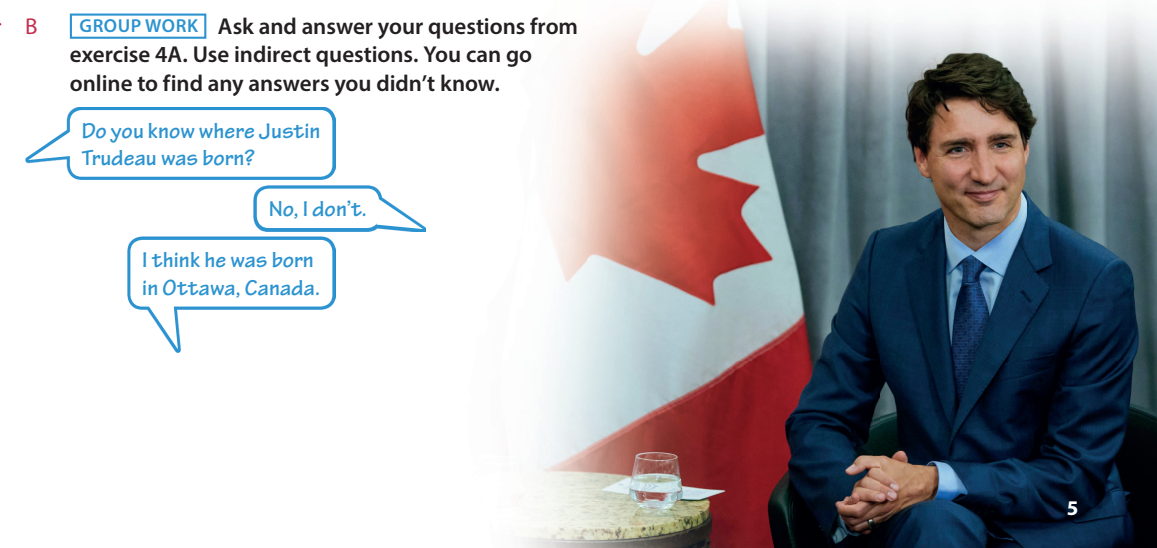 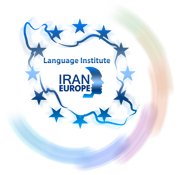 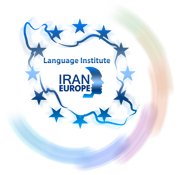